Digital Academic Research Poster (16:9)
DIGITAL ACADEMIC RESEARCH POSTER TEMPLATE
Subtitle for Digital Academic Research Poster (16:9)
Your names and the names of the people who contributed to this presentation
Conclusion
Introduction
Data Analysis
Mauris orci mi, varius id diam id, egestas auctor enim. Praesent ut massa nibh. Duis purus neque, facilisis cursus ultrices vel, [See Figure A] massa tristique:
Sed in risus nibh. In nisl quam, aliquet sed nibh sitamet, faucibus placerat dui.
Fusce quis augue scelerisque, luctus rum sed, ut dolor. pulvinar urna in eros posuere. 
in elementum orci dignissim. Proin semper ipsum finibus quam tempor, vitae consectetur.
Mauris orci mi, varius id diam id, egestas auctor enim. Praesent ut massa nibh. Duis purus neque, facilisis cursus ultrices vel, ullamcorper ac augue. Donec semper lorem vitae urna pulvinar, in congue massa:
Sed Risus Nibh: CiIn nisl quam, aliquet sed nibh sitamet, faucibus placerat dui augue scelerisque. 
Curabitur Accumsan Nulla: Fusce quis augue urna scelerisque, luctus rum sed, ut dolor in pul.
 Elemenum Orci Dignissim: Proin semper ultrices vel, ullamcorper.
Mauris orci mi, varius id diam id, egestas auctor enim. Praesent ut massa nibh. Duis purus neque, facilisis cursus ultrices vel, ullamcorper ac augue. Donec semper lorem vitae urna pulvinar, in congue massa aliquet sed nibh sit amet, faucibus.
Methods
Mauris orci mi, varius id diam id, egestas auctor enim. Praesent ut massa nibh. Duis purus neque, facilisis cursus ultrices vamcorper ac augue. Donec semper lorem vitae urna:
MAURIS ORCI VARIUS ID DIAM
Sed in risus nibh. In nisl quam, aliquet sed nibh sitamet, faucibus placerat dui. 
Fusce quis augue scelerisque, luctus rum sed, ut in pulvinar urna in eros posuere.
Results
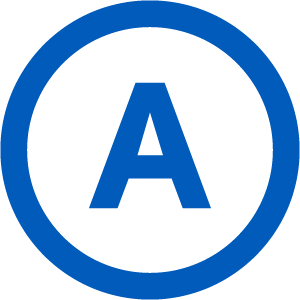 Graphic Elements
Figure A: neqinue dignissim, and  int aliquet nisl et umis.
Mauris orci mi, varius id diam id, egestas auctor enim. Praesent ut massa nibh. Duis purus neque, facilisis cursus ultrices vel, ullamcorper ac augue. Donec tristique quis augue scelerisque.
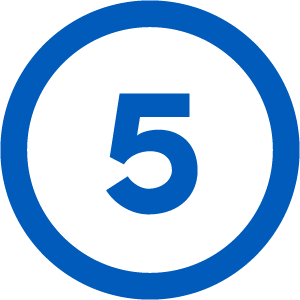 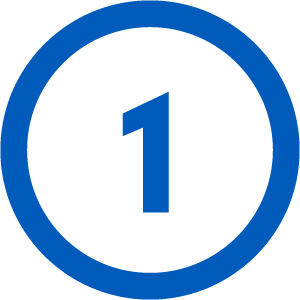 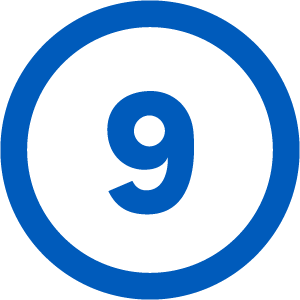 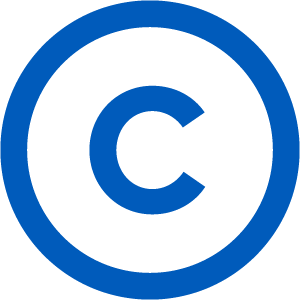 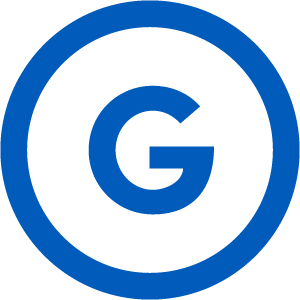 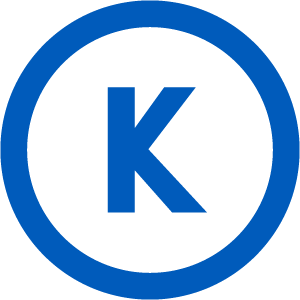 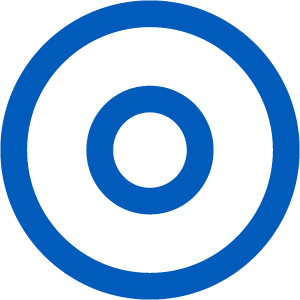 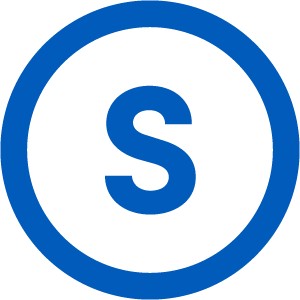 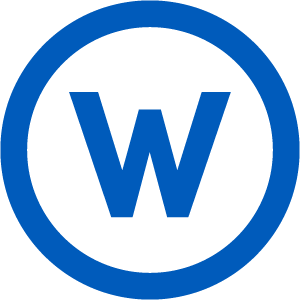 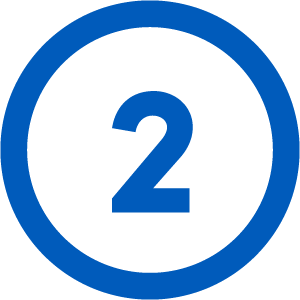 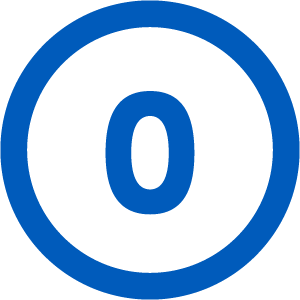 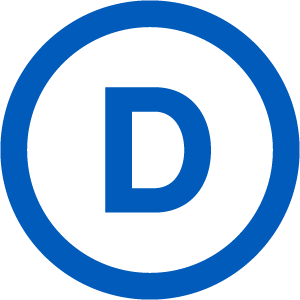 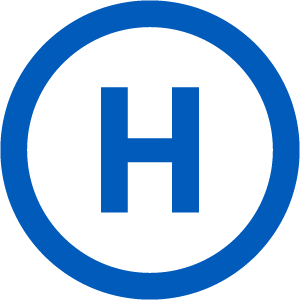 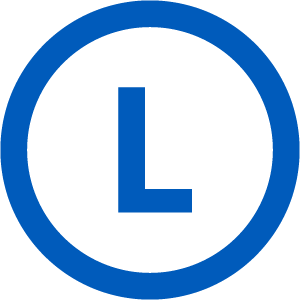 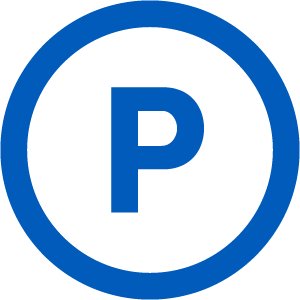 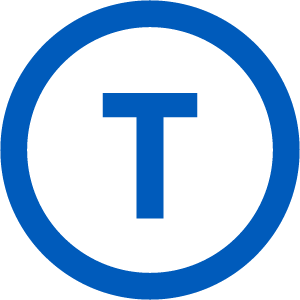 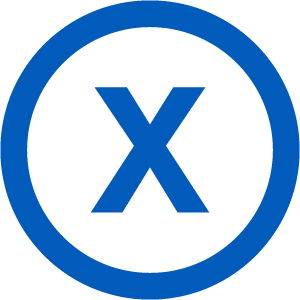 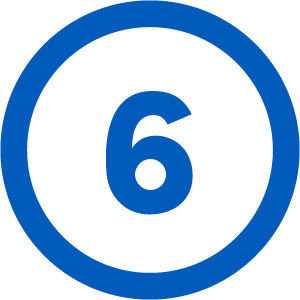 Figure B: neqinue dignissim, and  int aliquet nisl eumis.
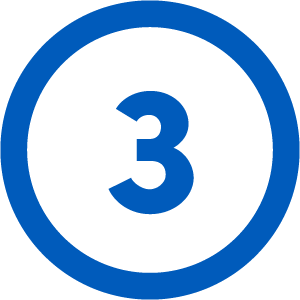 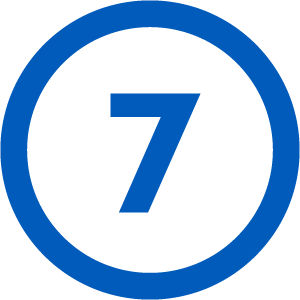 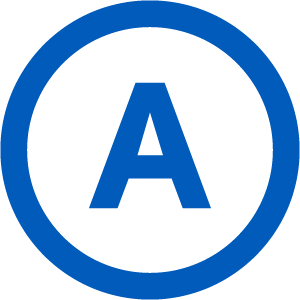 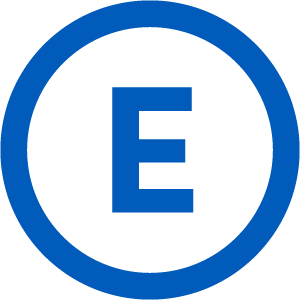 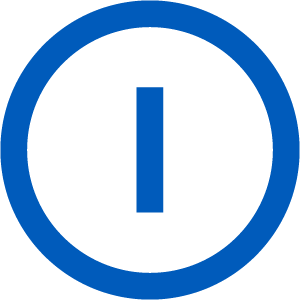 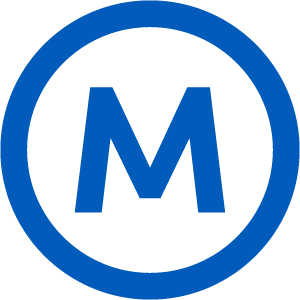 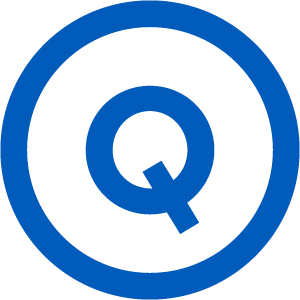 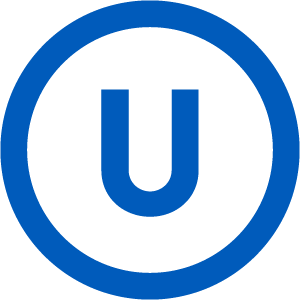 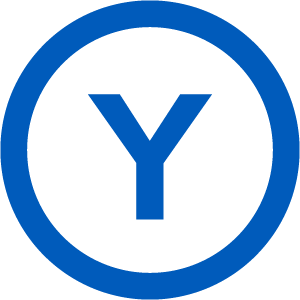 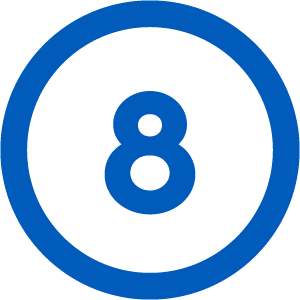 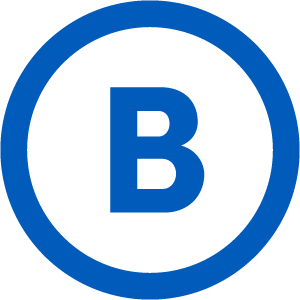 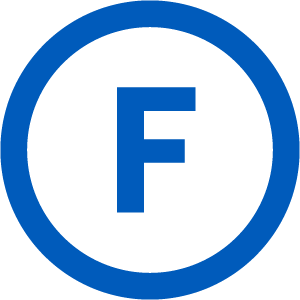 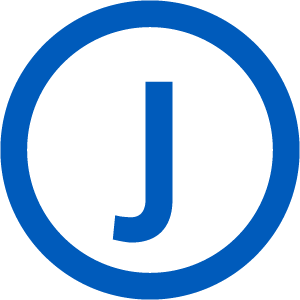 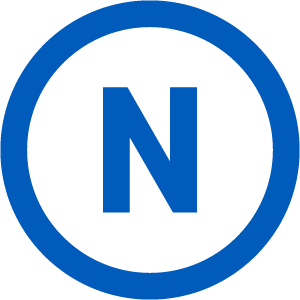 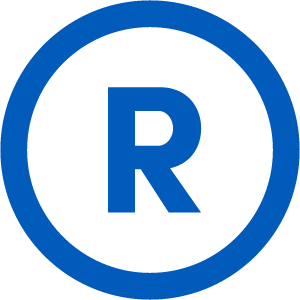 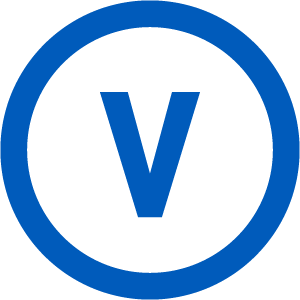 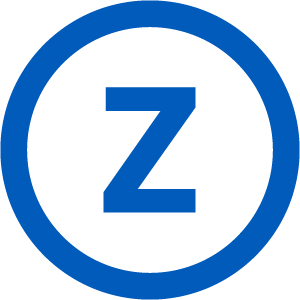 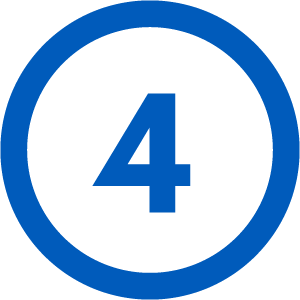 References
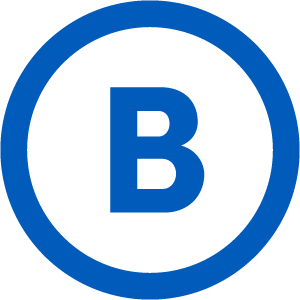 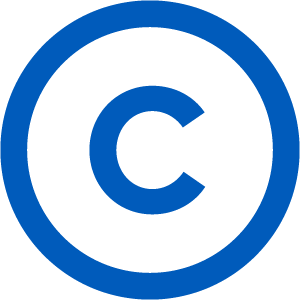 Phasellus nec lectus bibendum, posuere nibh id 
  Mauris orci mi, varius id diam id, egestas auctor enim
  Duis vitae tincidunt tortor, vitae sollicitudin magna
  Aenean et est sem. Phasellus nec lectus bibendum
*Unamcorper efficitur sed in nulla.
MAURIS ORCI MI VARIUS ID DIAMEgestas auctor enim. Praesent ut massa nibh. Duis purus neque, facilisis cursus ultrices vel, ullamcorper ac augue. Donec semper lorem.
www.buffalo.edu
Mauris orci mi, varius id diam, egestas auctor enim.
DIGITAL ACADEMIC RESEARCH POSTER TEMPLATE
Subtitle for Digital Academic Research Poster (16:9)
Your names and the names of the people who contributed to this presentation
Digital Academic Research Poster (16:9) with background.
Conclusion
Introduction
Data Analysis
Mauris orci mi, varius id diam id, egestas auctor enim. Praesent ut massa nibh. Duis purus neque, facilisis cursus ultrices vel, [See Figure A] massa tristique:
Sed in risus nibh. In nisl quam, aliquet sed nibh sitamet, faucibus placerat dui.
Fusce quis augue scelerisque, luctus rum sed, ut dolor. pulvinar urna in eros posuere. 
in elementum orci dignissim. Proin semper ipsum finibus quam tempor, vitae consectetur.
Mauris orci mi, varius id diam id, egestas auctor enim. Praesent ut massa nibh. Duis purus neque, facilisis cursus ultrices vel, ullamcorper ac augue. Donec semper lorem vitae urna pulvinar, in congue massa:
Sed Risus Nibh: CiIn nisl quam, aliquet sed nibh sitamet, faucibus placerat dui augue scelerisque. 
Curabitur Accumsan Nulla: Fusce quis augue urna scelerisque, luctus rum sed, ut dolor in pul.
 Elemenum Orci Dignissim: Proin semper ultrices vel, ullamcorper.
Mauris orci mi, varius id diam id, egestas auctor enim. Praesent ut massa nibh. Duis purus neque, facilisis cursus ultrices vel, ullamcorper ac augue. Donec semper lorem vitae urna pulvinar, in congue massa aliquet sed nibh sit amet, faucibus.
Methods
Mauris orci mi, varius id diam id, egestas auctor enim. Praesent ut massa nibh. Duis purus neque, facilisis cursus ultrices vamcorper ac augue. Donec semper lorem vitae urna:
MAURIS ORCI VARIUS ID DIAM
Sed in risus nibh. In nisl quam, aliquet sed nibh sitamet, faucibus placerat dui. 
Fusce quis augue scelerisque, luctus rum sed, ut in pulvinar urna in eros posuere.
Results
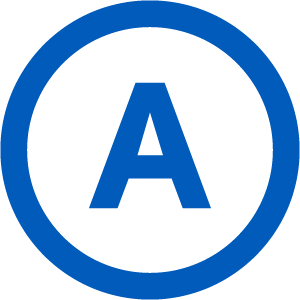 Graphic Elements
Figure A: neqinue dignissim, and  int aliquet nisl et umis.
Mauris orci mi, varius id diam id, egestas auctor enim. Praesent ut massa nibh. Duis purus neque, facilisis cursus ultrices vel, ullamcorper ac augue. Donec tristique quis augue scelerisque.
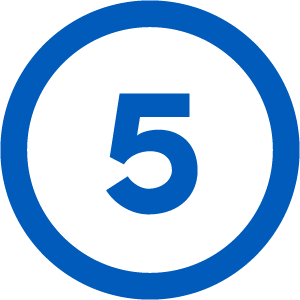 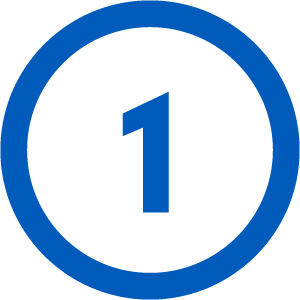 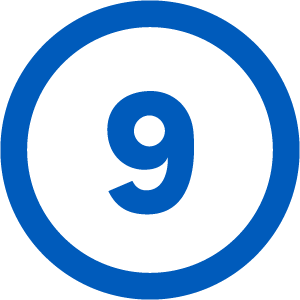 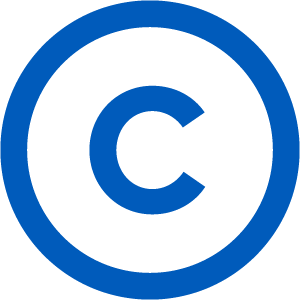 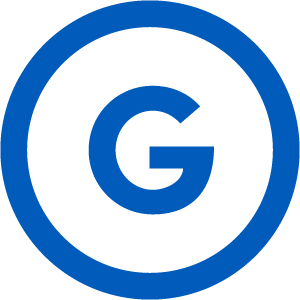 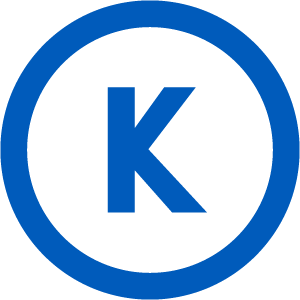 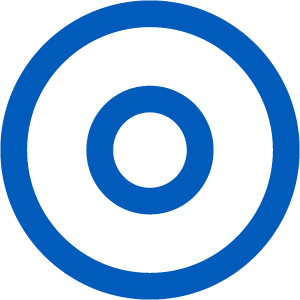 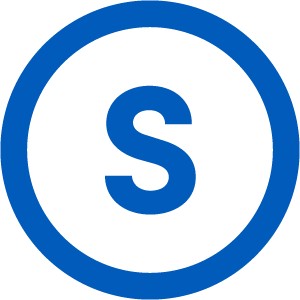 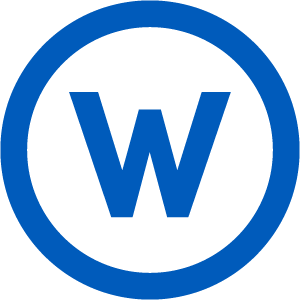 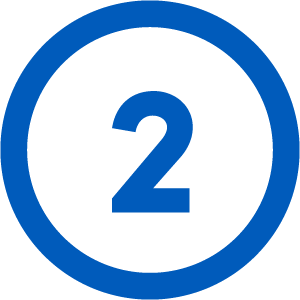 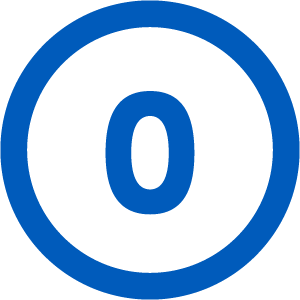 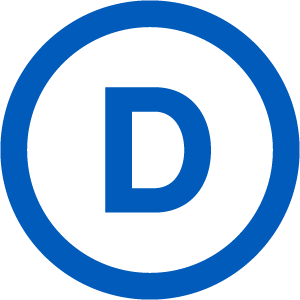 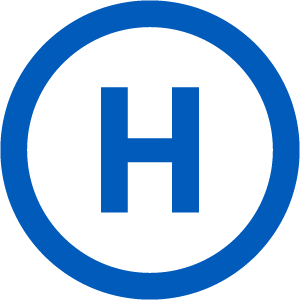 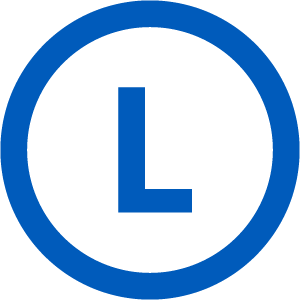 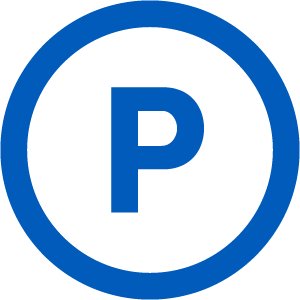 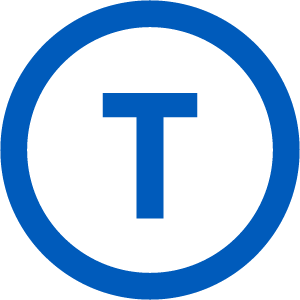 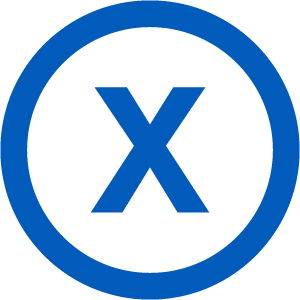 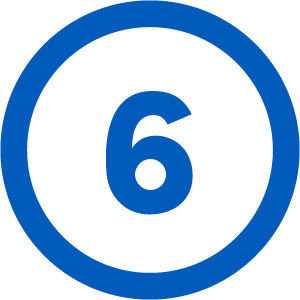 Figure B: neqinue dignissim, and  int aliquet nisl eumis.
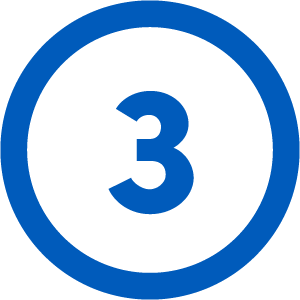 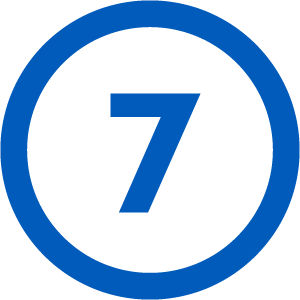 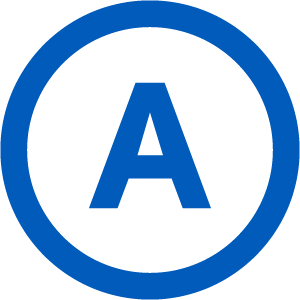 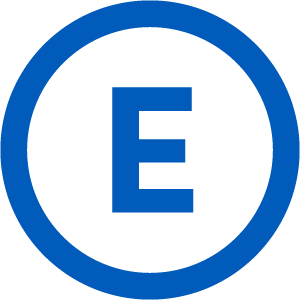 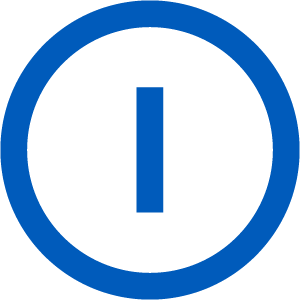 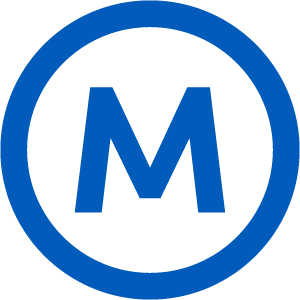 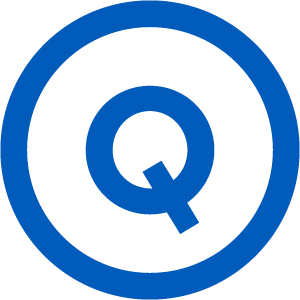 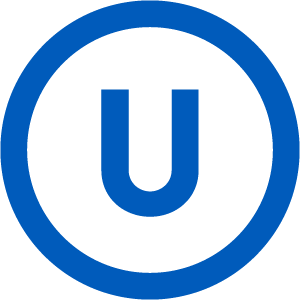 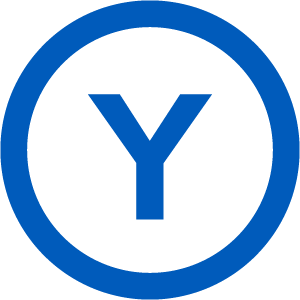 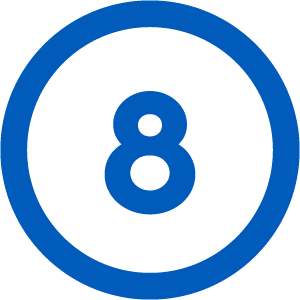 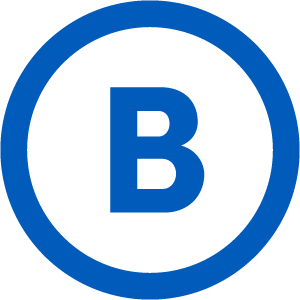 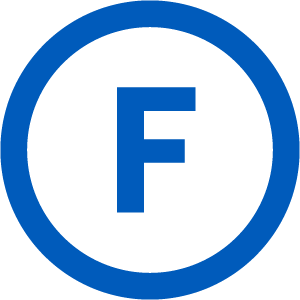 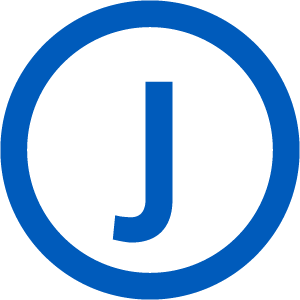 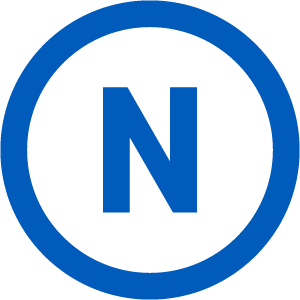 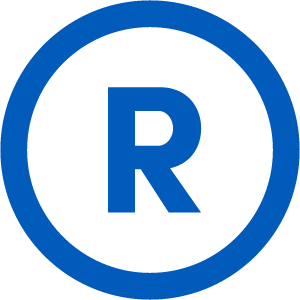 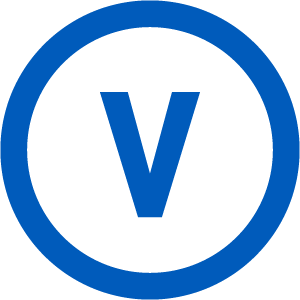 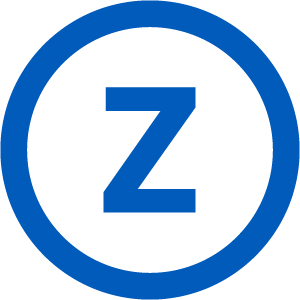 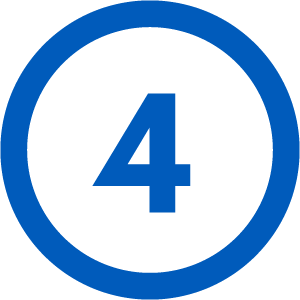 References
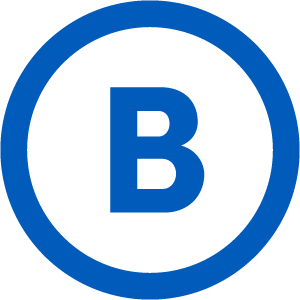 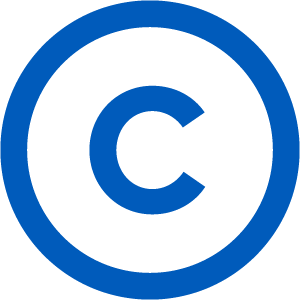 Phasellus nec lectus bibendum, posuere nibh id 
  Mauris orci mi, varius id diam id, egestas auctor enim
  Duis vitae tincidunt tortor, vitae sollicitudin magna
  Aenean et est sem. Phasellus nec lectus bibendum
*Unamcorper efficitur sed in nulla.
MAURIS ORCI MI VARIUS ID DIAMEgestas auctor enim. Praesent ut massa nibh. Duis purus neque, facilisis cursus ultrices vel, ullamcorper ac augue. Donec semper lorem.
www.buffalo.edu
Mauris orci mi, varius id diam, egestas auctor enim.